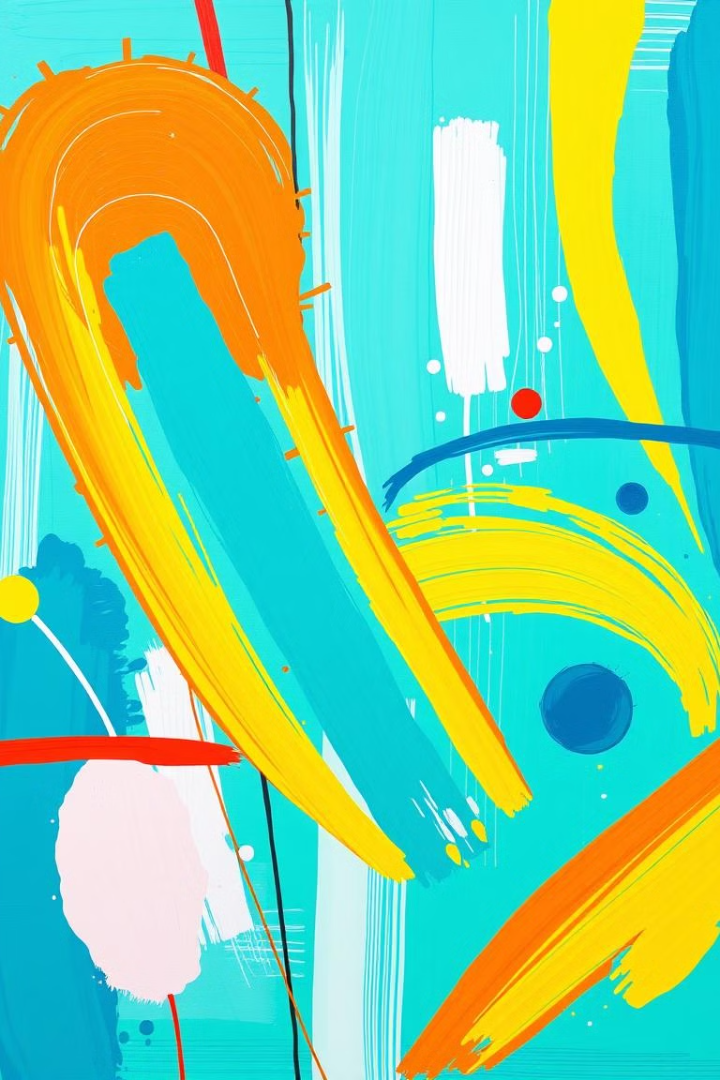 Девиантное поведение: учимся говорить «нет»
Автора: Ромасенко Христина Витальевна
Советник директора по воспитанию и взаимодействию с
Детскими общественными объединениями.
ХВ
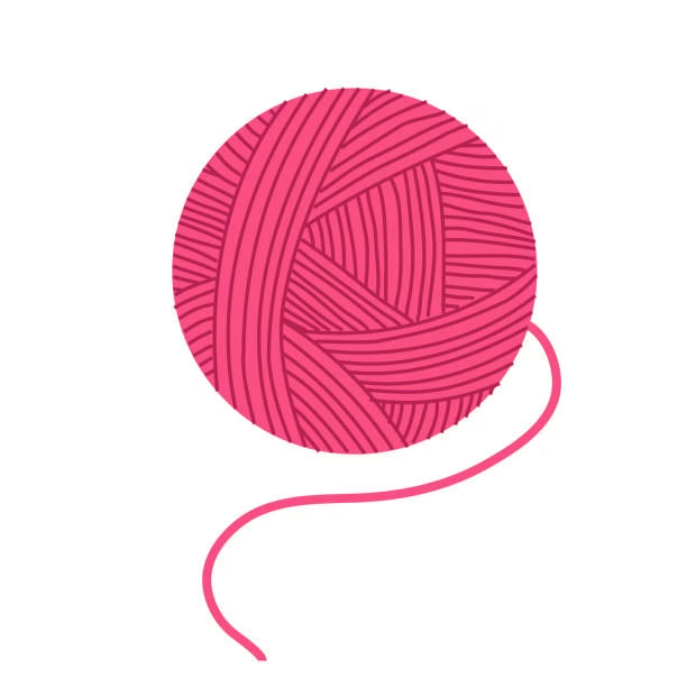 Понимание девиантного поведения
Социальные нормы
Девиантное поведение
Общепринятые правила и стандарты поведения, которые обеспечивают порядок и стабильность в обществе.
Поведение, которое отклоняется от общепринятых норм и может быть разрушительным.
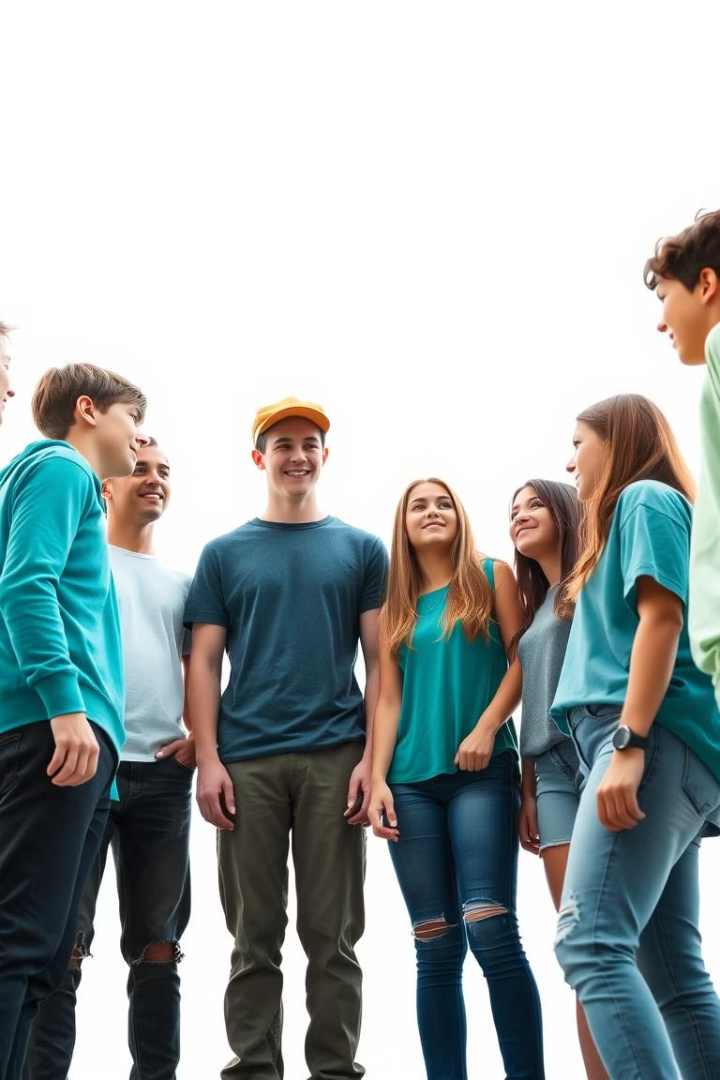 Сила группового давления
Поиск поддержки
Влияние группы
1
2
Важно иметь друзей и семью, которые поддерживают тебя и помогают принимать правильные решения.
Групповое давление может оказывать сильное влияние на поведение человека, особенно в подростковом возрасте.
Самостоятельный выбор
3
Необходимо научиться делать собственный выбор и не поддаваться давлению группы.
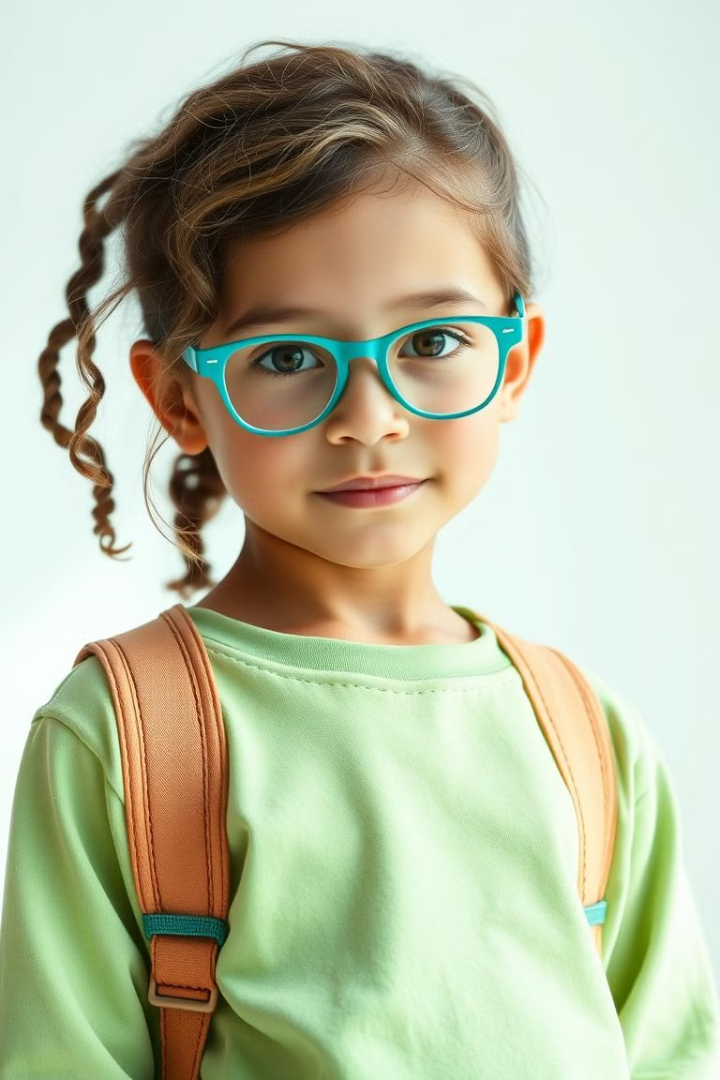 Уверенный отказ
Отказ – соглашение
Отказ – обещание
Согласие с предложением, но отказ от его принятия в данный момент.
Выражение согласия с предложением, но с отказом от его принятия.
Отказ – альтернатива
Отказ – отрицание
Категорический отказ без возможности компромисса.
Предложение альтернативного варианта вместо отказа.
Отказ – конфликт
Этот вида отказа эффективен в случае выраженного внешнего давления.
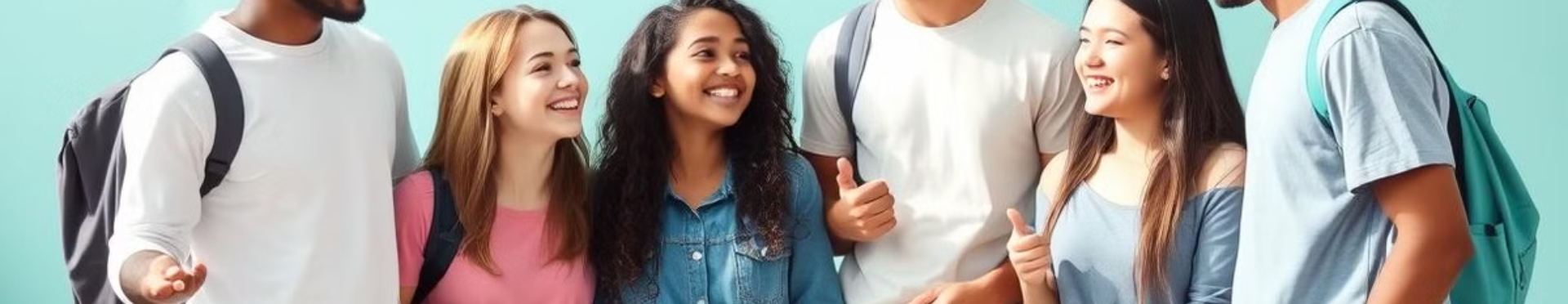 Тренировка уверенного отказа
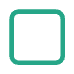 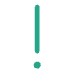 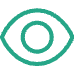 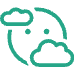 Чёткое «нет»
Объяснение причины
Зрительный контакт
Спокойствие и уверенность
Однозначно и уверенно выразите свой отказ.
Объясните причину отказа, но не извиняйтесь.
Смотрите на человека, с которым говорите.
Говорите спокойно, уверенно и без агрессии.
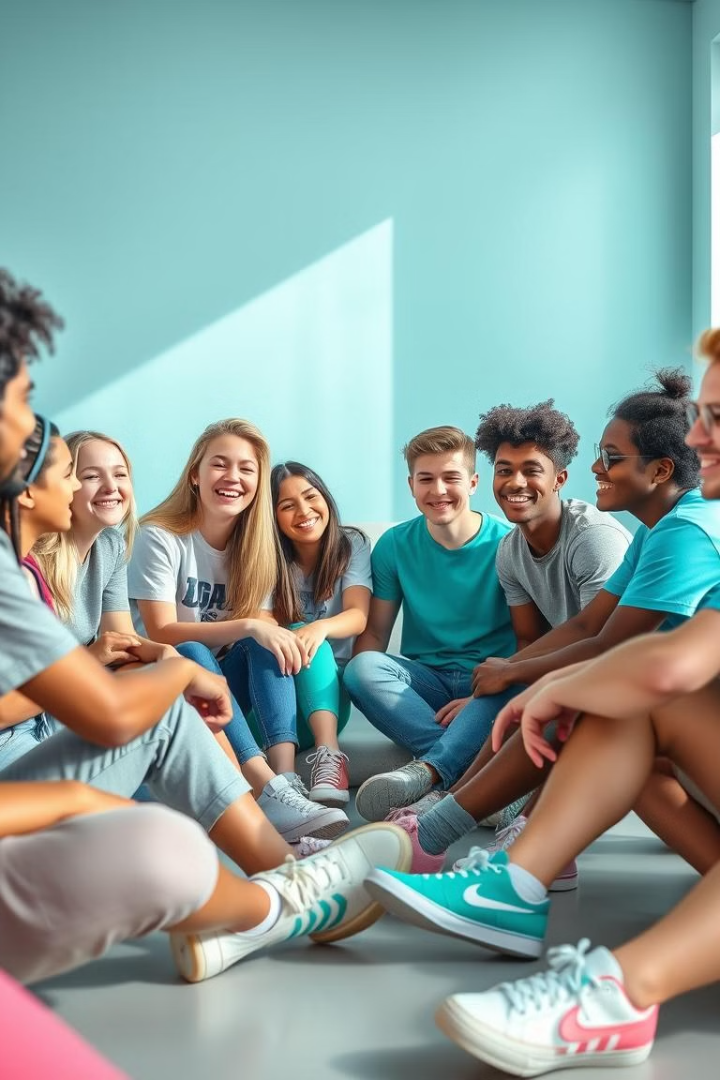 Практические ситуации
Ситуация 1
1
Друг предлагает попробовать сигарету.
Ситуация 2
2
Компания предлагает пойти на вечеринку, где будут употреблять алкоголь.
Ситуация 3
3
Незнакомый человек предлагает попробовать наркотики.
Параметры
реальная возможность избежать пробы вещества при использовании данной формы отказа.
2.возможность избежать данного конфликта, агрессии.
1. целесообразность попытки повлиять на взгляды, поступки человека, предлагающего вещество (когда стоит пытаться убедить предлагающего пробу в опасности знакомства с наркотическими веществами, а когда нужно думать лишь о своей безопасности).
Важность поддержки
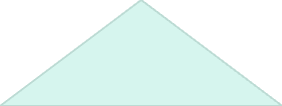 Семья
1
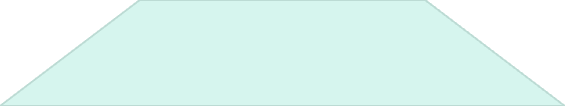 2
Друзья
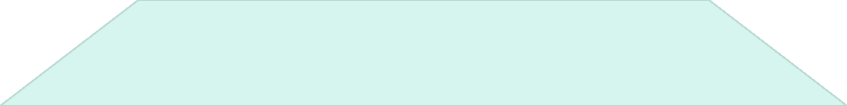 3
Школа
Важно иметь поддержку семьи, друзей и школы, чтобы противостоять девиантному поведению.
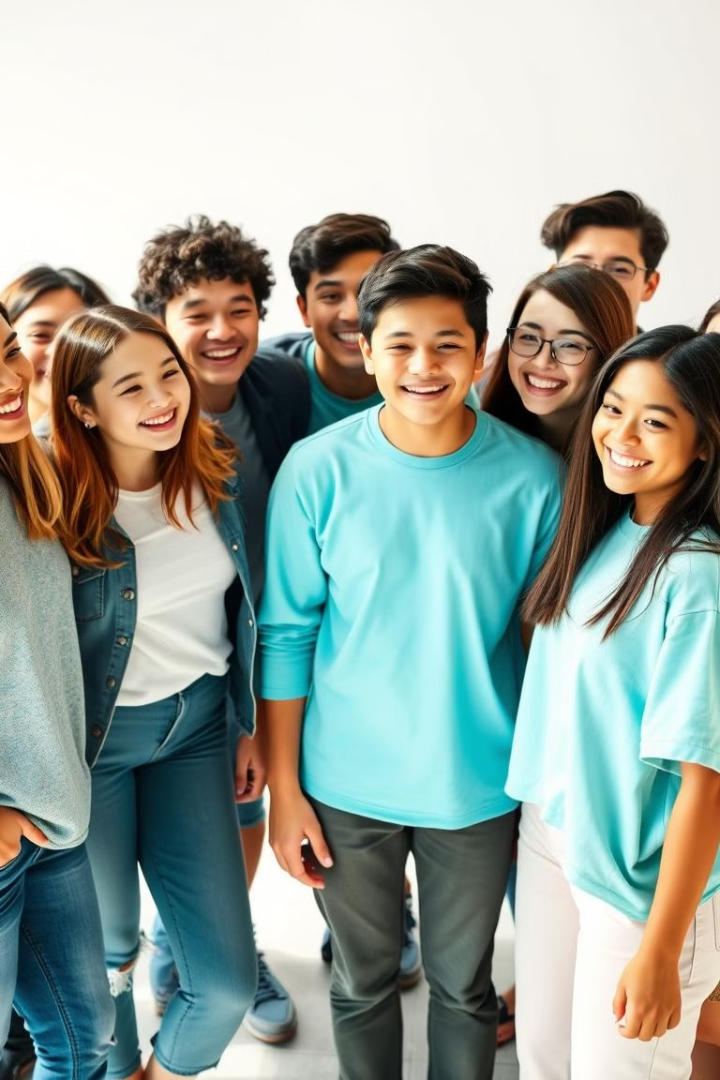 Благодарю за занятие!
Помните, что вы не одиноки. Обращайтесь за помощью к взрослым, если вам нужна поддержка.